10-сынып
Химия
Гесс заңы және оның салдары
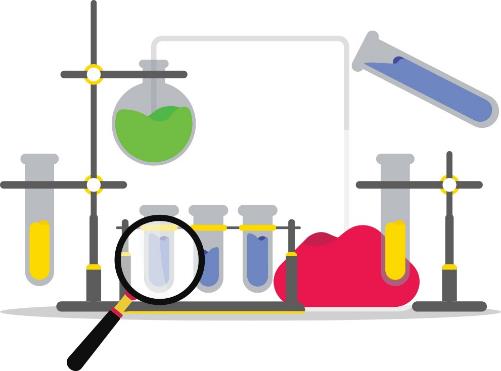 Мұғалім:
Әбеу Нұргелді
Сабақ мақсаты:
Гесс заңының физикалық мәнін түсіндіру және оны химиялық реакцияның энтальпия өзгерісін есептеу үшін  қолдана алу.
Гесс заңы
Кейде біз тәжірибе көмегімен бір ғана температураның өзгерісін өлшеу арқылы энтальпия өзгерісін нақты таба алмаймыз. Мұндай жағдайда түзілу энталпиясы мен жану энтальпиясын Гесс заңының көмегімен тәжірибесіз-ақ есептеп шығуға болады. 
Гесс заңы – реакцияның жылу эффектісі оның жүру жолына тәуелсіз, өнім мен реагенттердің энергетикалық күйлерінің айырмасымен анықталады. Мысалы, көмірқышқыл газын көміртекпен оттектен екі түрлі жолмен алуға болады.
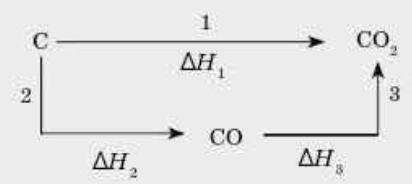 Гесс заңының салдары
Гесс заңынан үш маңызды салдар шығады:
1- салдар. Реакцияның энтальпиясы өнім мен реагенттердің түзілу энтальпияларының айырмасына тең.
Гесс заңының салдары
Гесс заңының салдары
Гесс заңының салдары
2- салдар. Реакцияның энтальпиясы реагент пен өнімнің жану энтальпияларының айырмасына тең.
Гесс заңының салдары
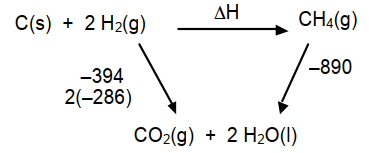 Гесс заңының салдары
3-салдар. Реакцияның термохимиялық теңдеуін қосуға, азайтуға, көбейтуге және бөлуге болады. Реакция қайтымды болмасада теңдеуді оңнан солға қарай жазуға болады. 
Қосылысты тікелей жай заттардан алуға болмайтын жағдайда немесе олар жанбайтын болса, онда Гесс заңының осы 3-салдарын қолдануға болады. Мысалы, кальций сульфатын калориметрлік әдіспен кальцийді, күкіртті және оттекті тікелей араластырып алуға болмайды. Мұндай жағдайда Гесс заңының 3-салдары бойынша төмндегідей әдіс қолданылады. Яғни тізбектей бірінен кейін бірі жүретін 4 реакцияны жүзеге асырып, олардың жылу эффектілерін өлшейді. 
Кальций сульфатының жай заттардан түзілу энтальпиясы жүргізілген 4 реакцияның энталпияларының қосындысына тең болады.
Гесс заңының салдары
Кальций сульфатының жай заттардан түзілу энтальпиясы
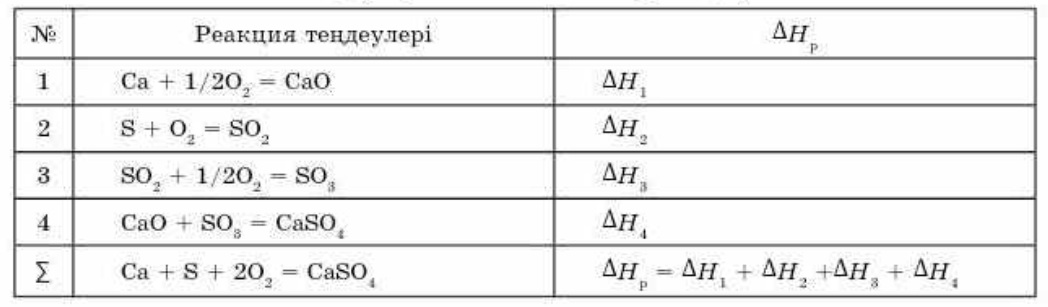 Гесс заңы және оның салдары тақырыбы бойынша есептеулер
Гесс заңы және оның салдары тақырыбы бойынша есептеулер
Гесс заңы және оның салдары тақырыбы бойынша есептеулер
Сабақ аяқталды!
Келесі жүздескенше!
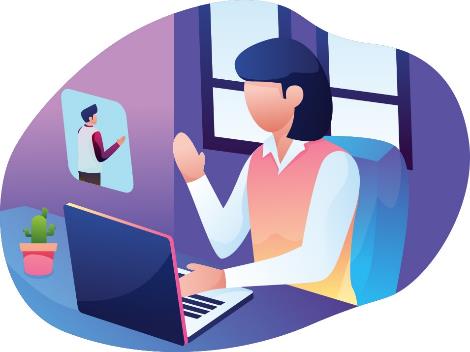